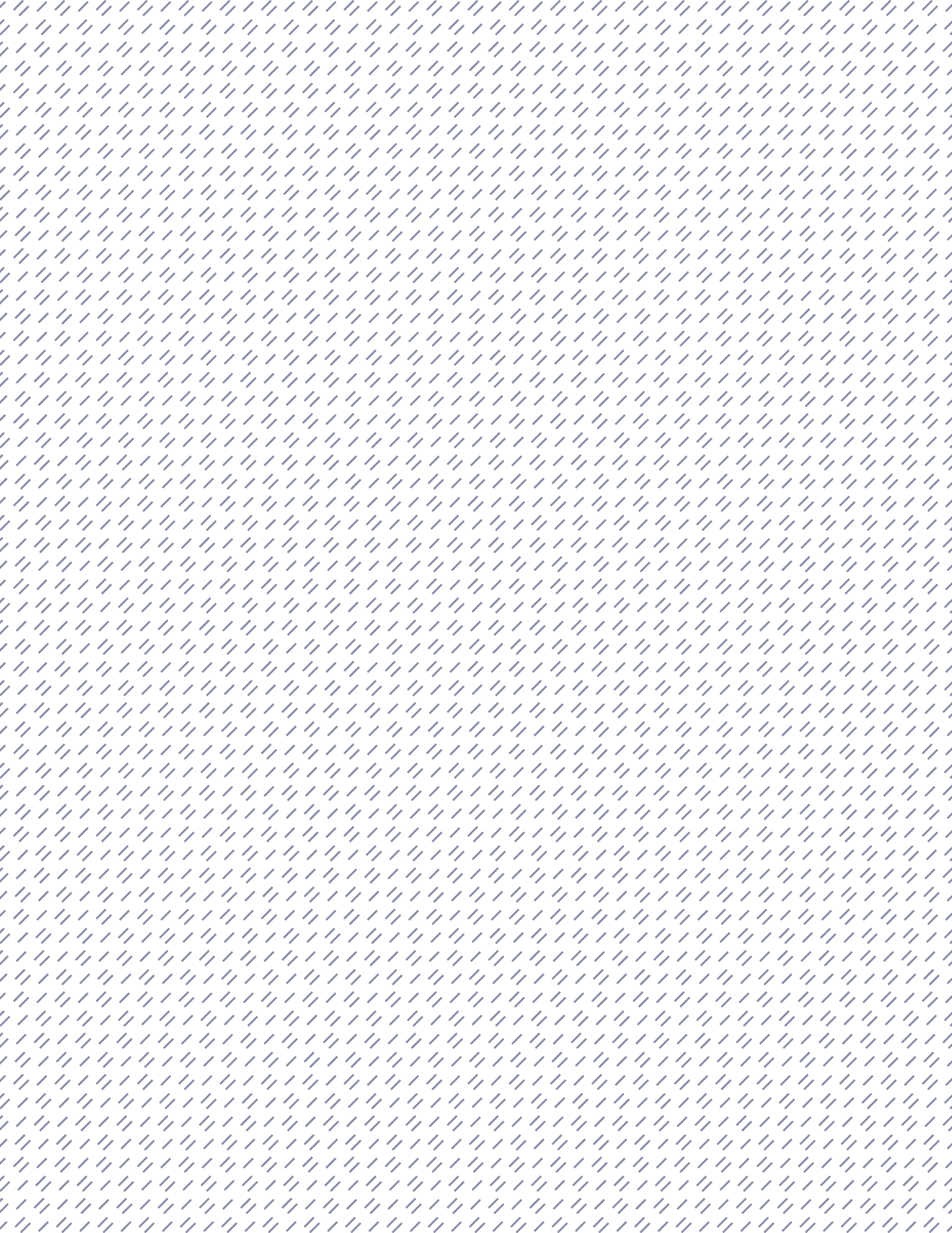 HCANYS, HPCANYS & HCP NYC Emergency Preparedness Forum #1 | December 3, 2024
Welcome & Introductions 
Fidelle Munroe, Senior Program Manager, LTC, Bureau of Healthcare and Community Readiness, Office of Emergency Preparedness and Response, NYC Department of Health and Mental Hygiene 

Home Care and Hospice: Essential Partners in Emergency Planning
Arianna Stone, Director of Research and Development, Home Care Association of New York State 
Eva Cohen, Director of Regulatory and Community Affairs, Hospice and Palliative Care Association of NYS 
Carole Deyoe, RPh, Director of Regulatory Affairs and Special Programs, New York State Association of Health Care Providers

Staten Island Community Organizations Active in a Disaster
Ginny Mantello, MD, Director of Health and Wellness, Office of Staten Island Borough President
Michelle Bascome, Director of Programs & Development, Nonprofit Staten Island
Trientina Campbell, Director of Environmental Safety/EPC, Richmond University Medical Center

Updates On Current Emergency-Related Issues 
Open Discussion
AGENDA
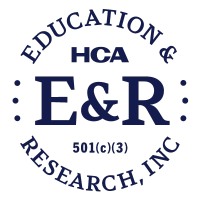 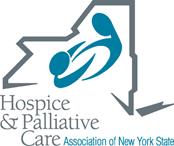 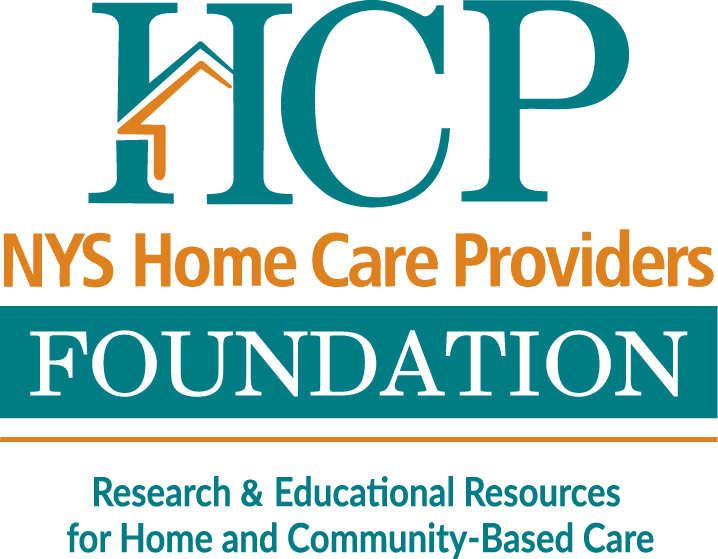